МИНИСТЕРСТВО СЕЛЬСКОГО ХОЗЯЙСТВА ЧУВАШСКОЙ РЕСПУБЛИКИ
Государственная поддержка граждан, ведущих личное подсобное хозяйство и применяющих специальный налоговый режим «Налог на профессиональный доход»
Развитие института самозанятости
Доля ЛПХ в общем объеме производства сельскохозяйственной продукции, %
41,0%
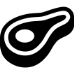 Мясо
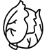 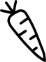 в том числе:
21,9%
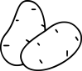 Картофель
65,7%
Молоко
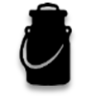 60,6%
53,7%
Овощи
Эффект:
Рост доходов сельского населения
Рост занятости населения
Увеличение производства продукции растениеводства и животноводства
Привлечение инвестиций в сельское хозяйство
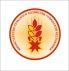 2
Меры поддержки самозанятых в рамках «стимулирующей»    субсидии
Направления поддержки
Прирост производства овощей открытого грунта
Реализация овощей
2 000 рублей за 1 тонну
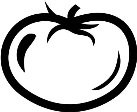 Прирост производства картофеля
Реализация картофеля
3 000 рублей за 1 тонну
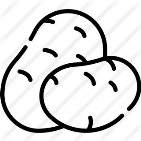 Прирост производства молока
Содержание молочных коров
5 500 – 7 500 рублей
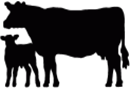 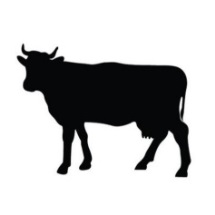 Развитие специализированного мясного скотоводства
Содержание коров мясной породы
5 500 рублей за 1 голову
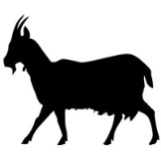 Развитие овцеводства и козоводства
Содержание овец и коз
500 рублей за 1 голову
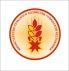 3
Региональные меры поддержки самозанятых
Приобретение 
коров
Приобретение 
техники и оборудования
Совокупный объем господдержки
500 тыс. рублей на 1 ЛПХ
возмещение  40% затрат
до 70 тыс. рублей/гол
Проведение
агрохимобследования  почв
Приобретение материалов для занятия пчеловодством
возмещение  40% затрат
возмещение  50% затрат
Приобретение минеральных удобрений
Приобретение семени быков-производителей
возмещение  30% затрат
возмещение  90% затрат
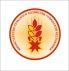 4
Вовлечение в самозанятость
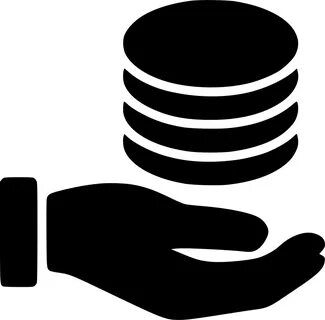 1 млн. рублей 
Федеральный бюджет
55,308 млн. рублей 
Республиканский бюджет
234 тыс.  ЛПХ в сельской местности             (сельскохозяйственная микроперепись 2021 г.)
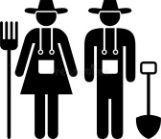 план 25 тыс. самозанятых граждан (41,1% 
от общего количества ЛПХ)
зарегистрировано  10,270 тыс. самозанятых граждан
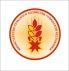 5